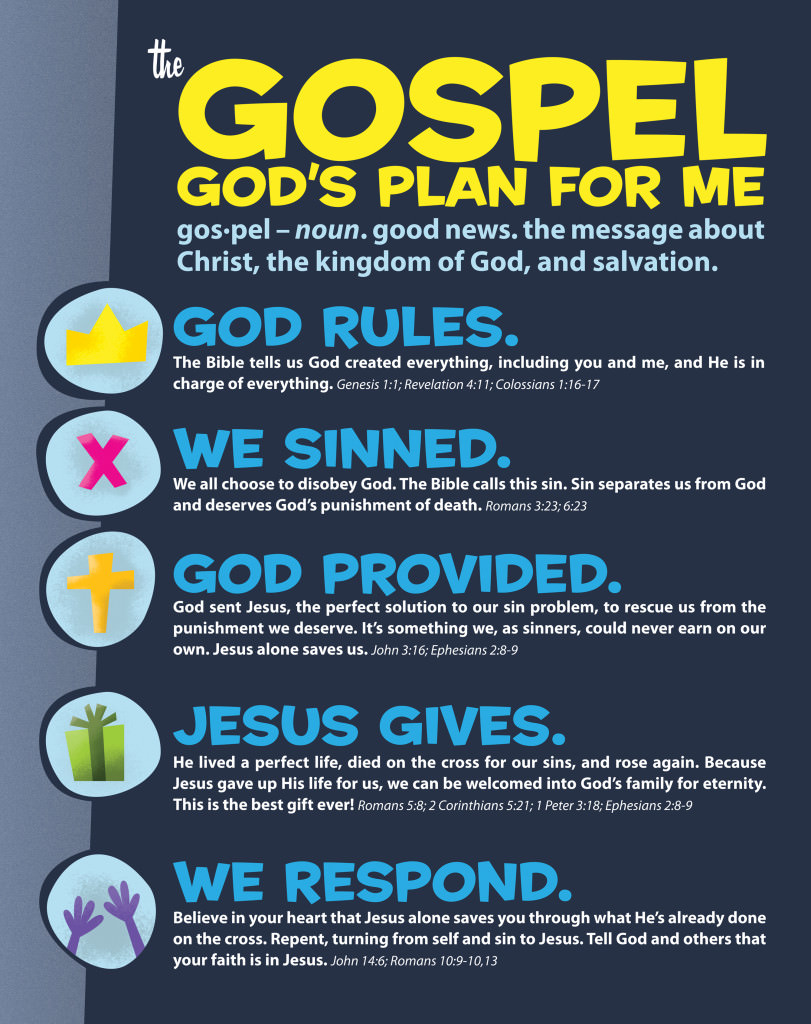 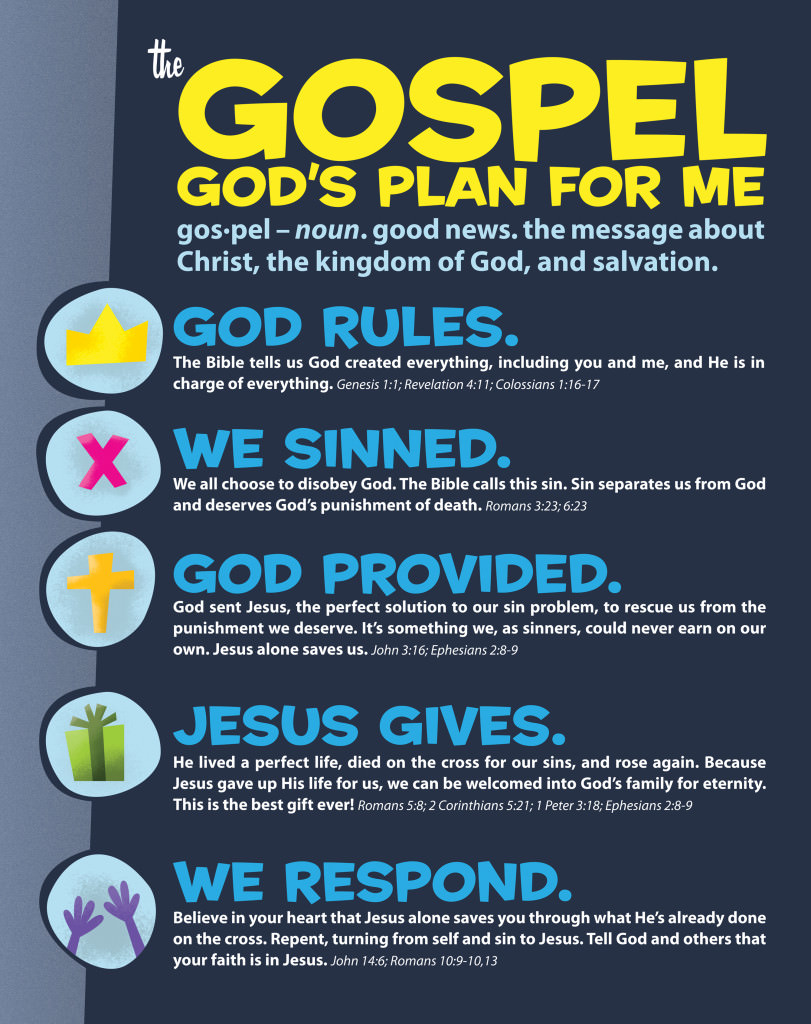 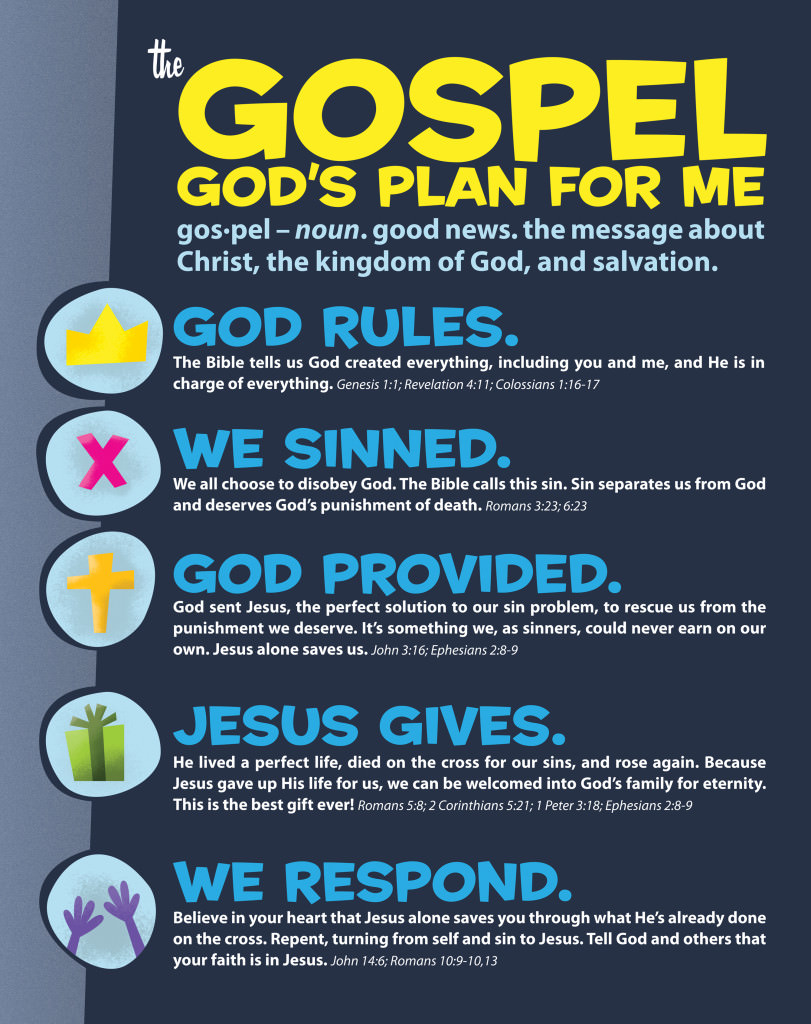 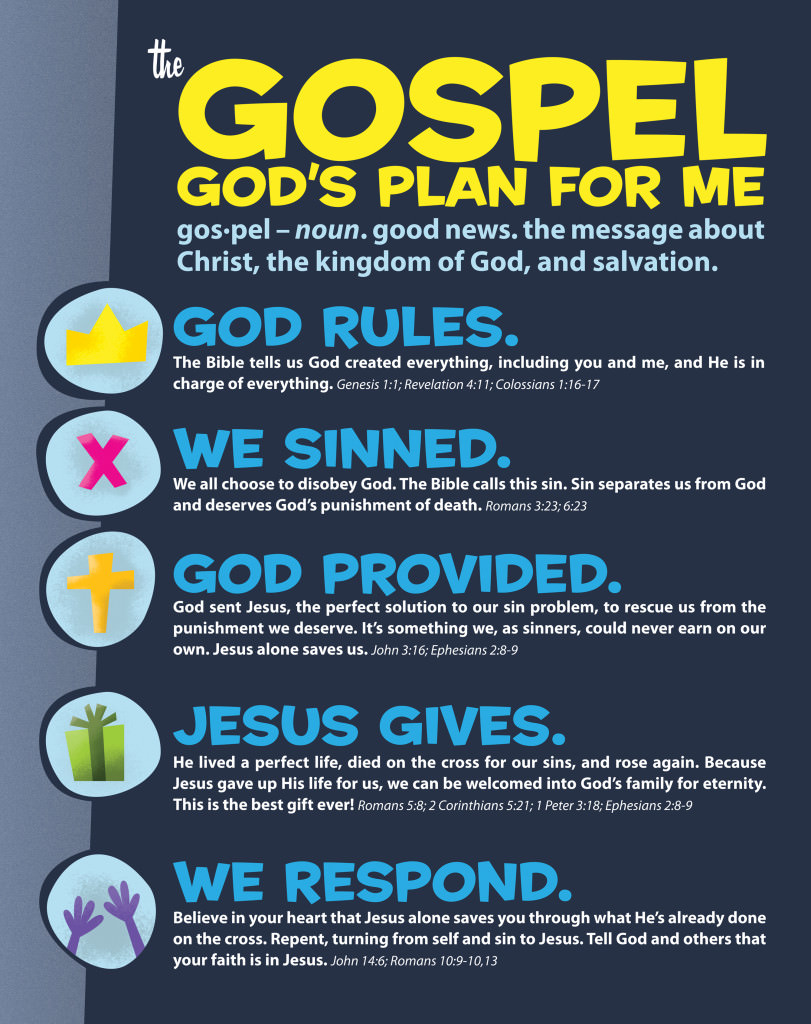 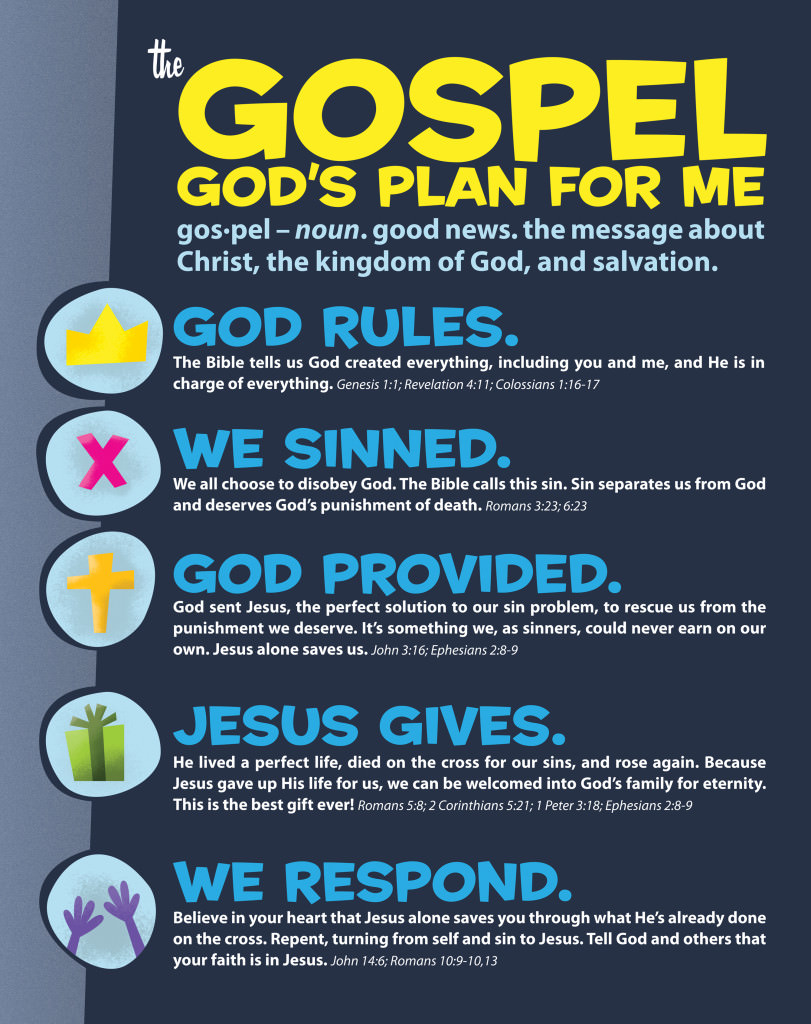 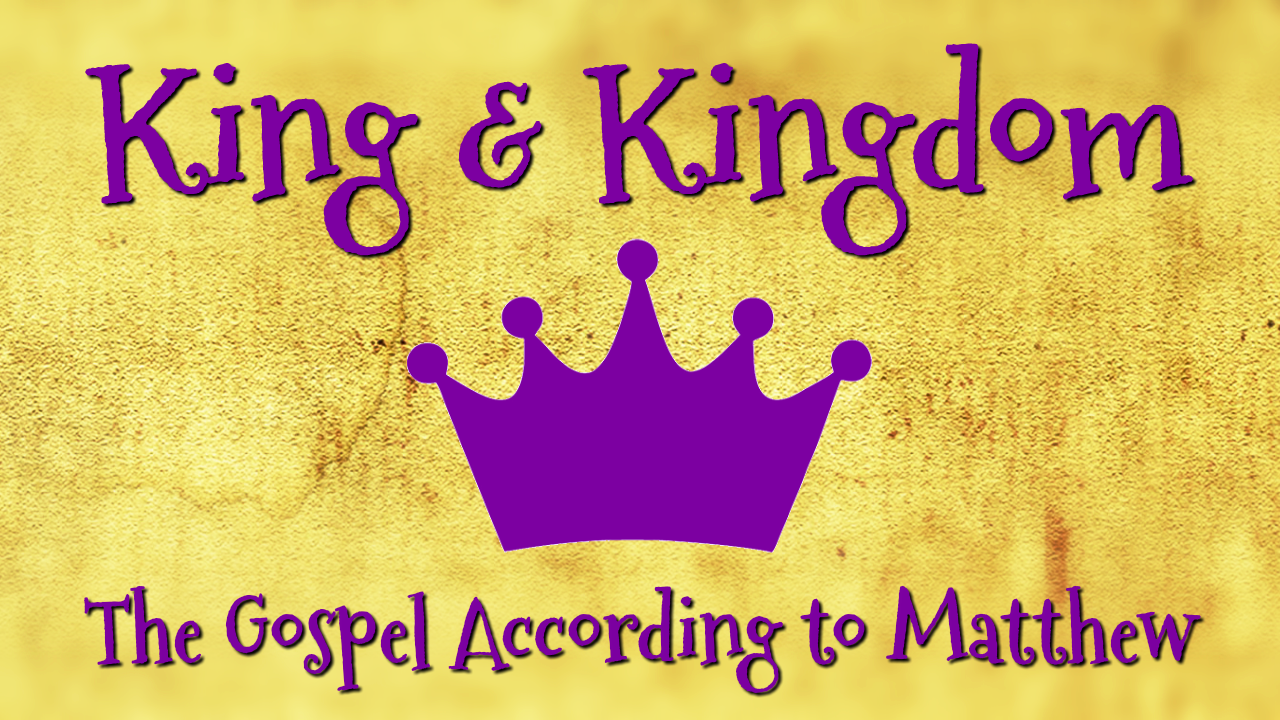 Matthew 12:46-50 ESV
46 While he was still speaking to the people, behold, his mother and his brothers stood outside, asking to speak to him. 
48 But he replied to the man who told him, “Who is my mother, and who are my brothers?” 
49 And stretching out his hand toward his disciples, he said, “Here are my mother and my brothers! 
50 For whoever does the will of my Father in heaven is my brother and sister and mother.”
* ESV version excludes verse 47 since it is not in the earliest manuscripts
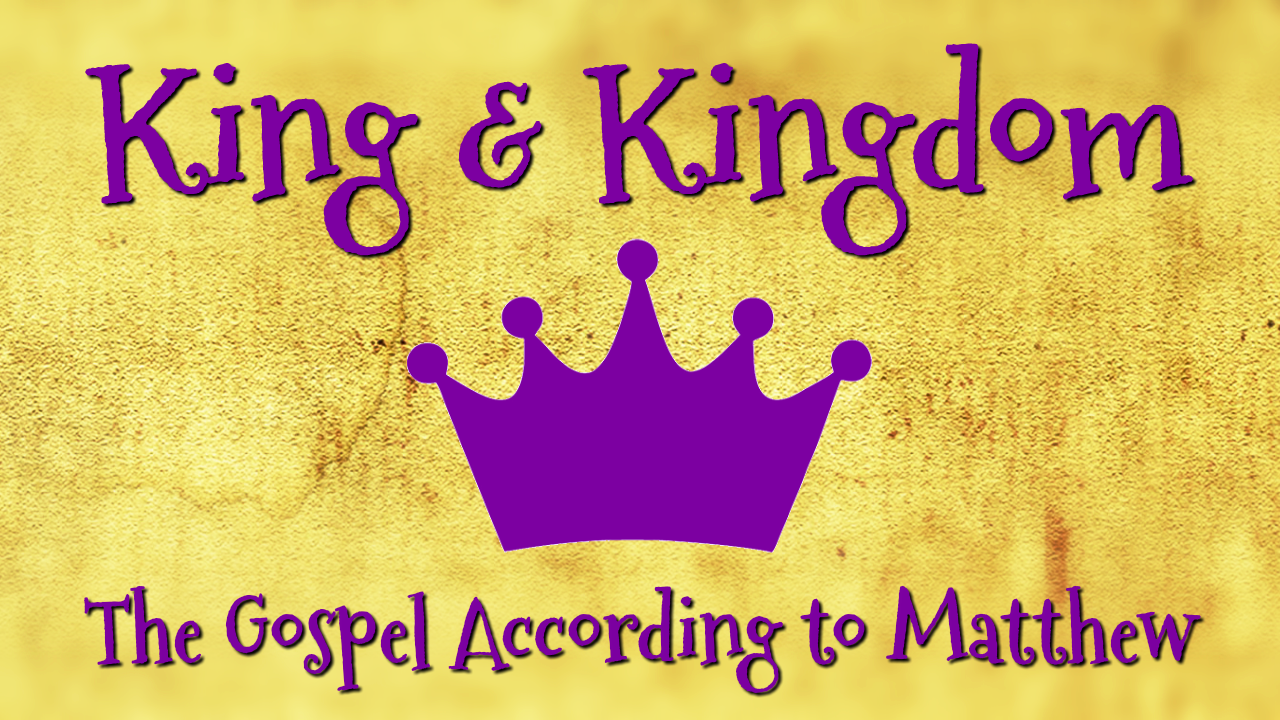 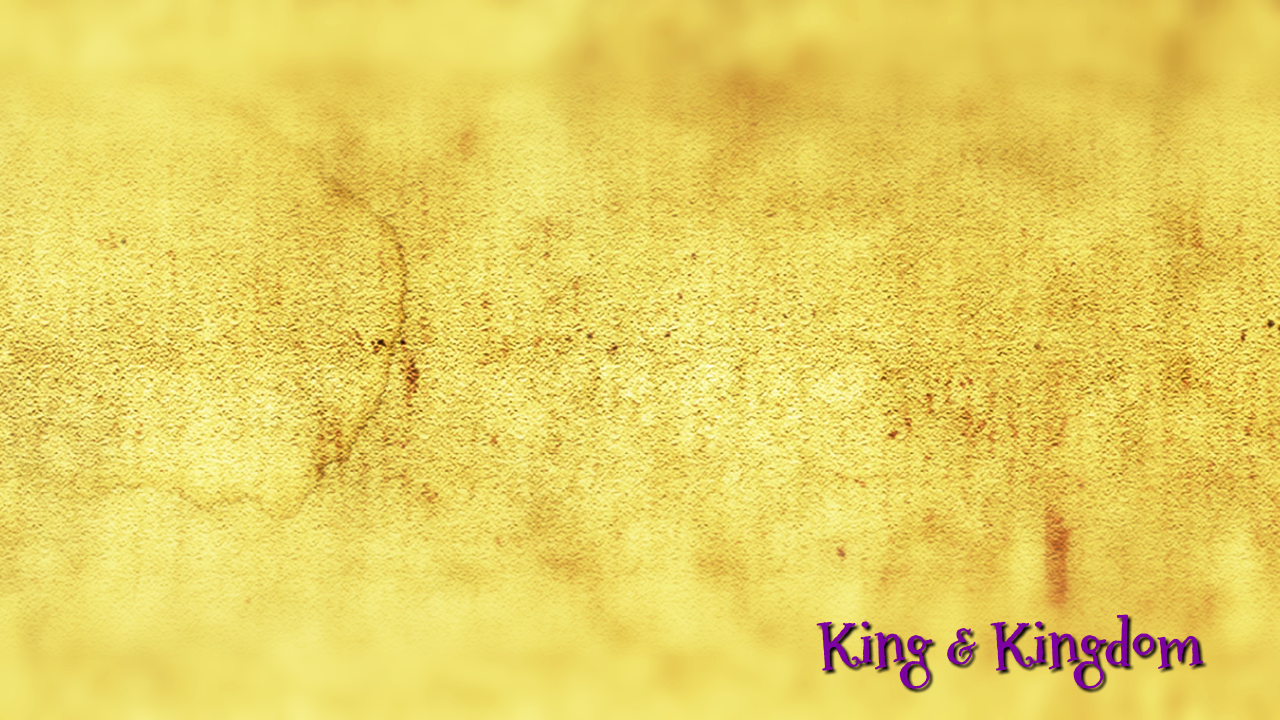 There is a distinguishing mark of someone who belongs to Jesus’ true family:  They do the will of God
(Matthew 12:50)
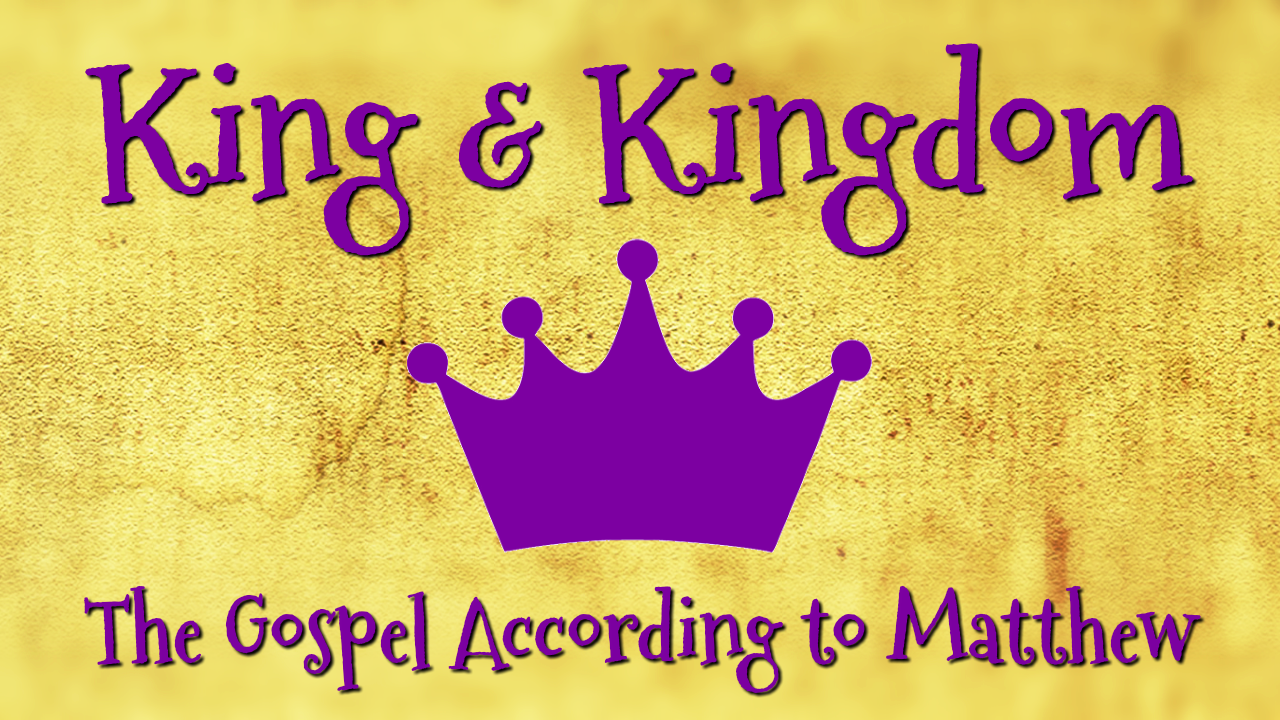